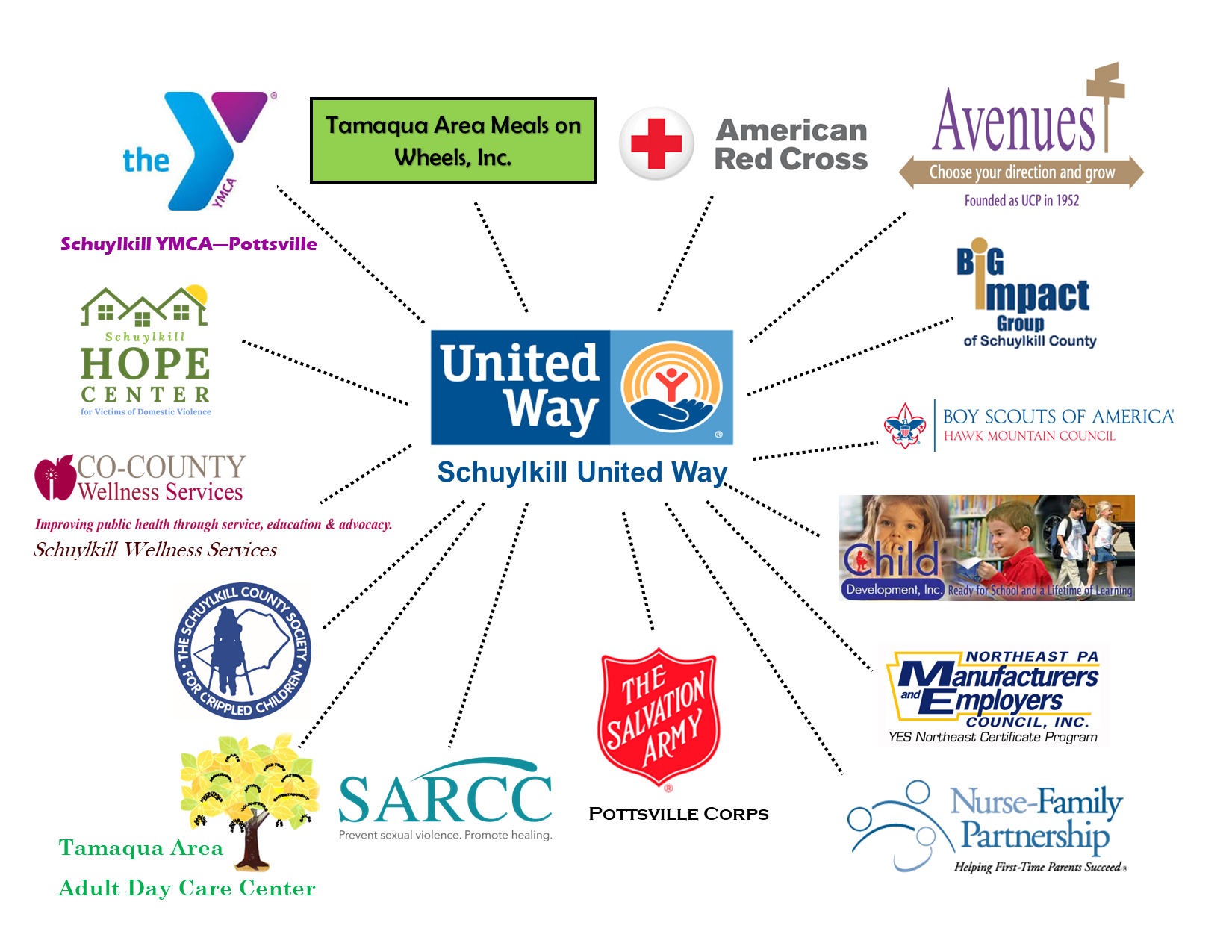 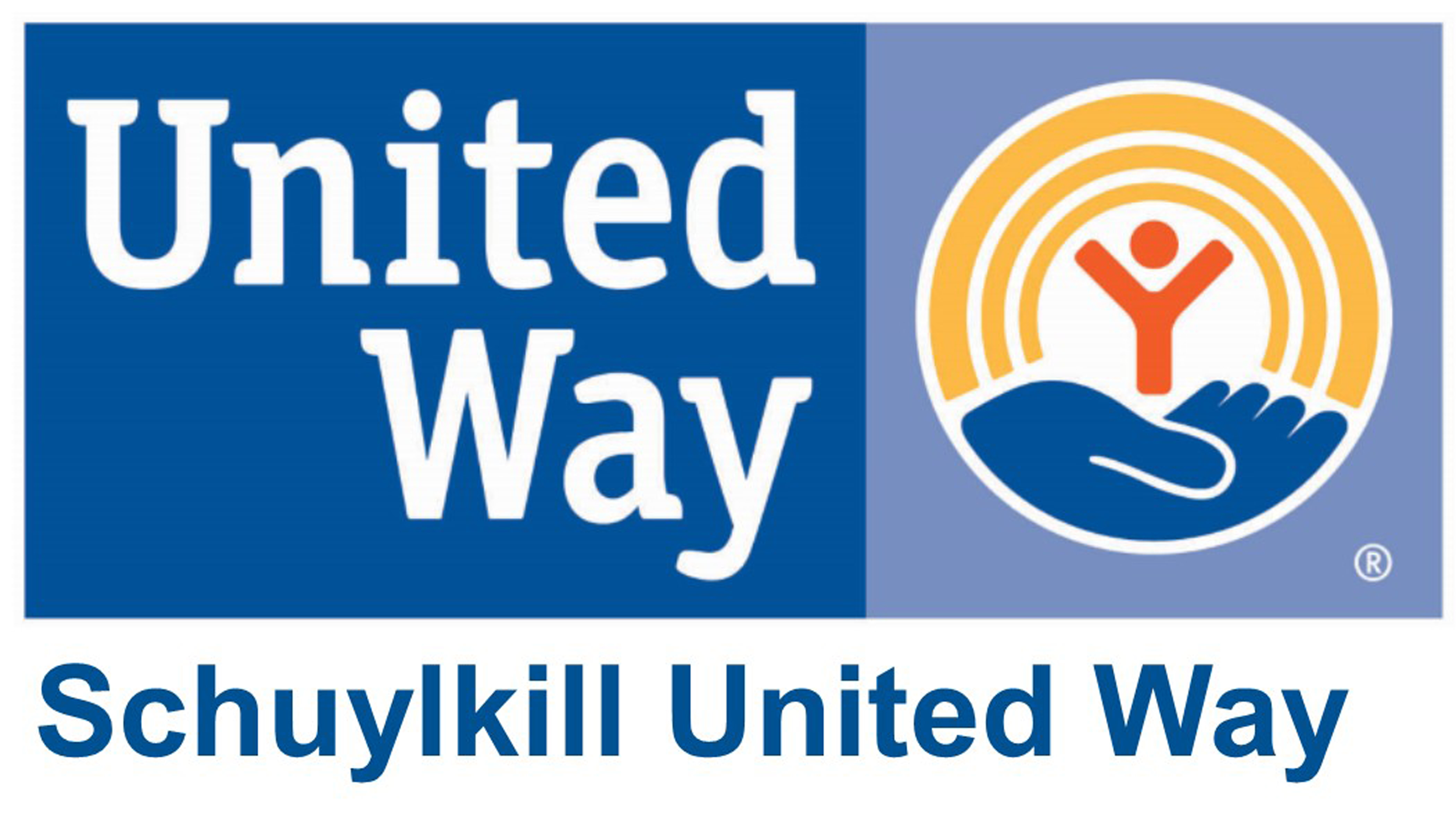 Helping Other People Everyday
99% of donations stay in Schuylkill County
30 member, volunteer Board of Directors
All campaign prizes are donated
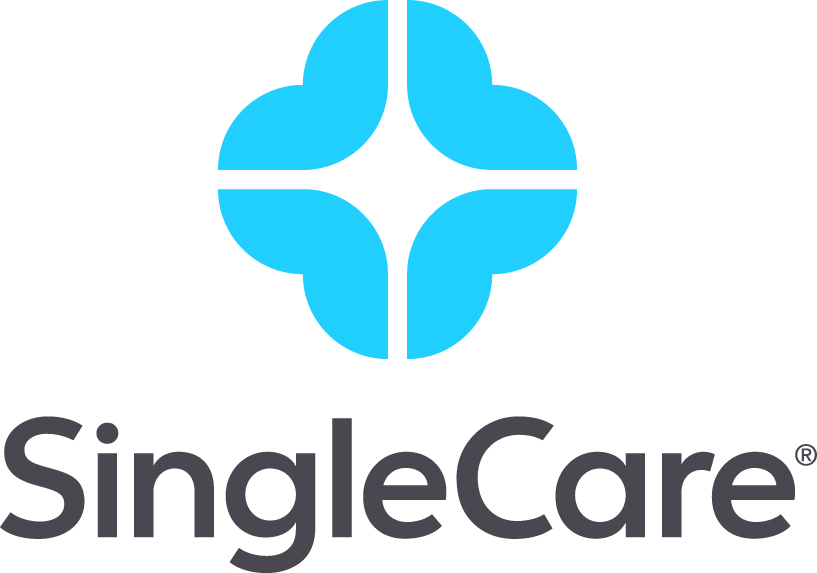 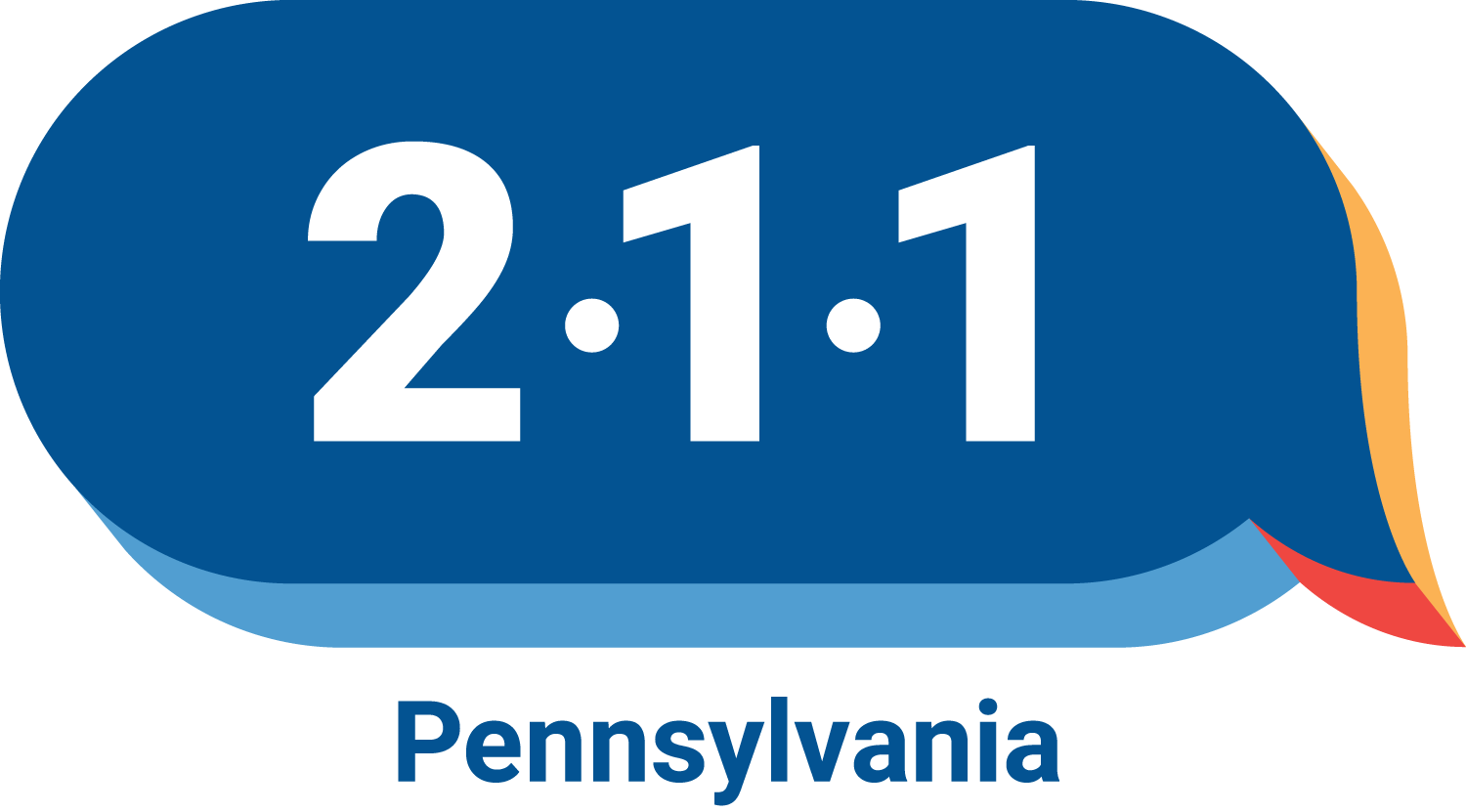 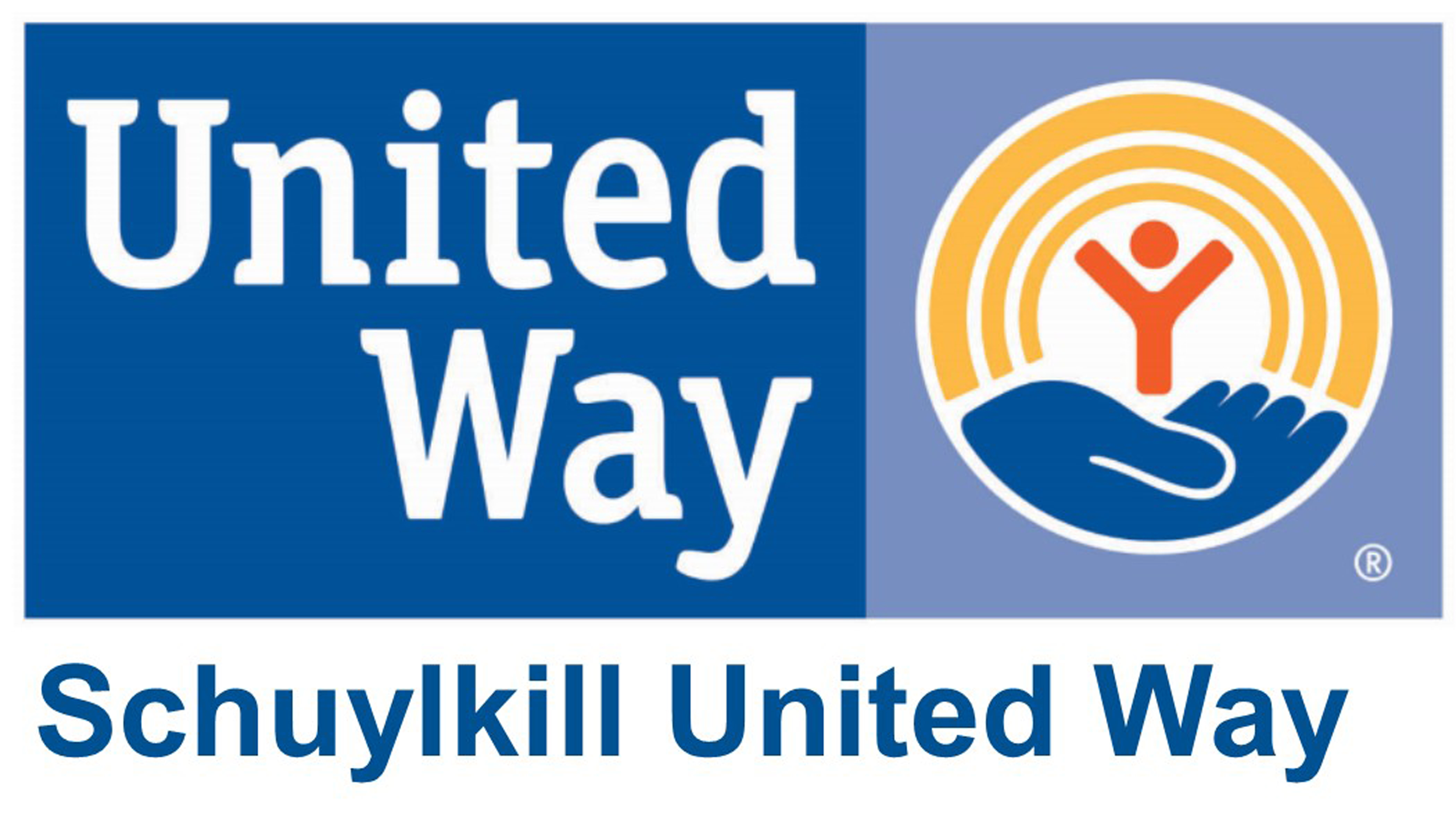 Helping Other People Everyday
Captain Jason B. Jones Memorial Day of Caring
High School Football Challenge
Stuff the Bus
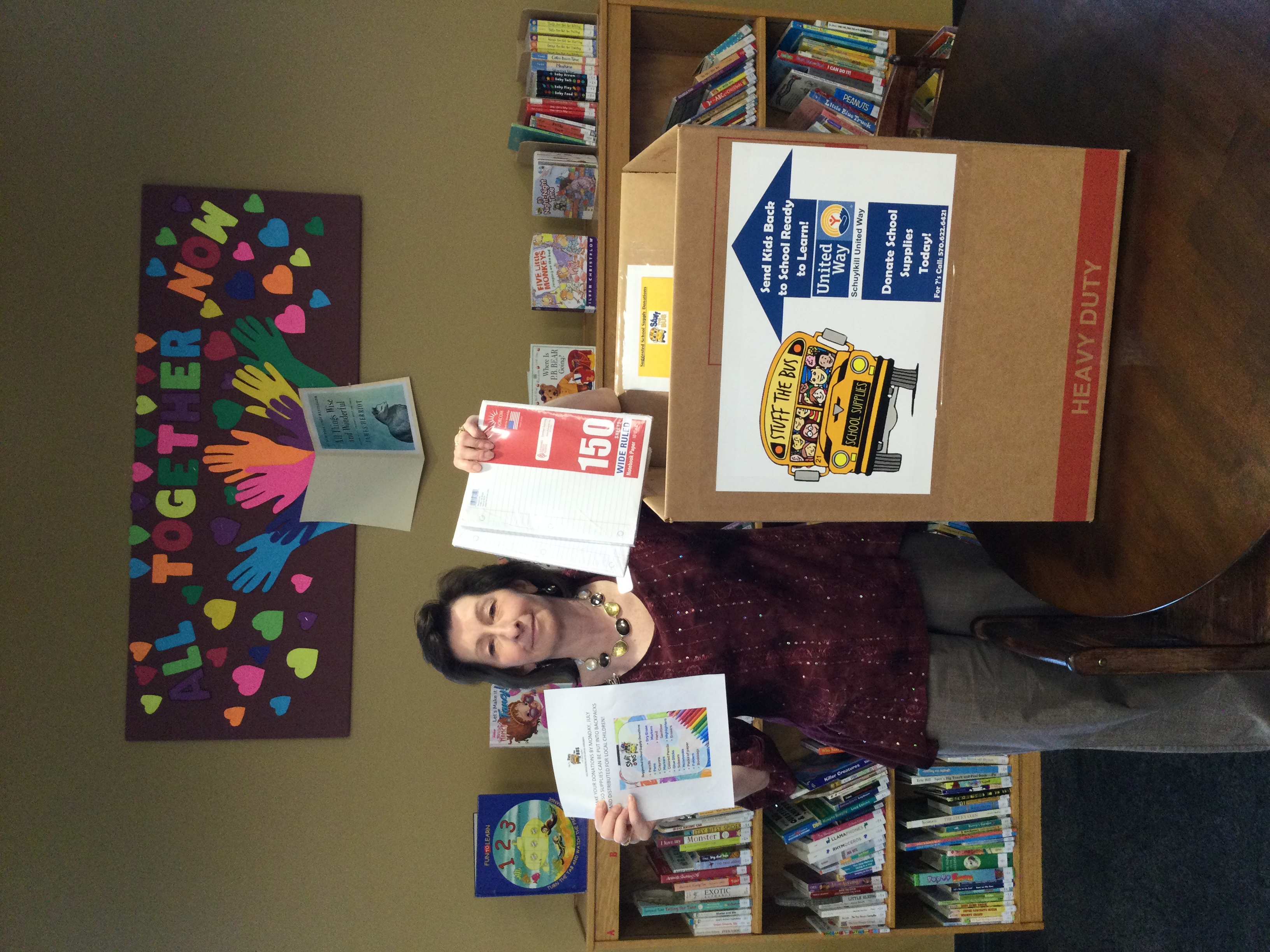 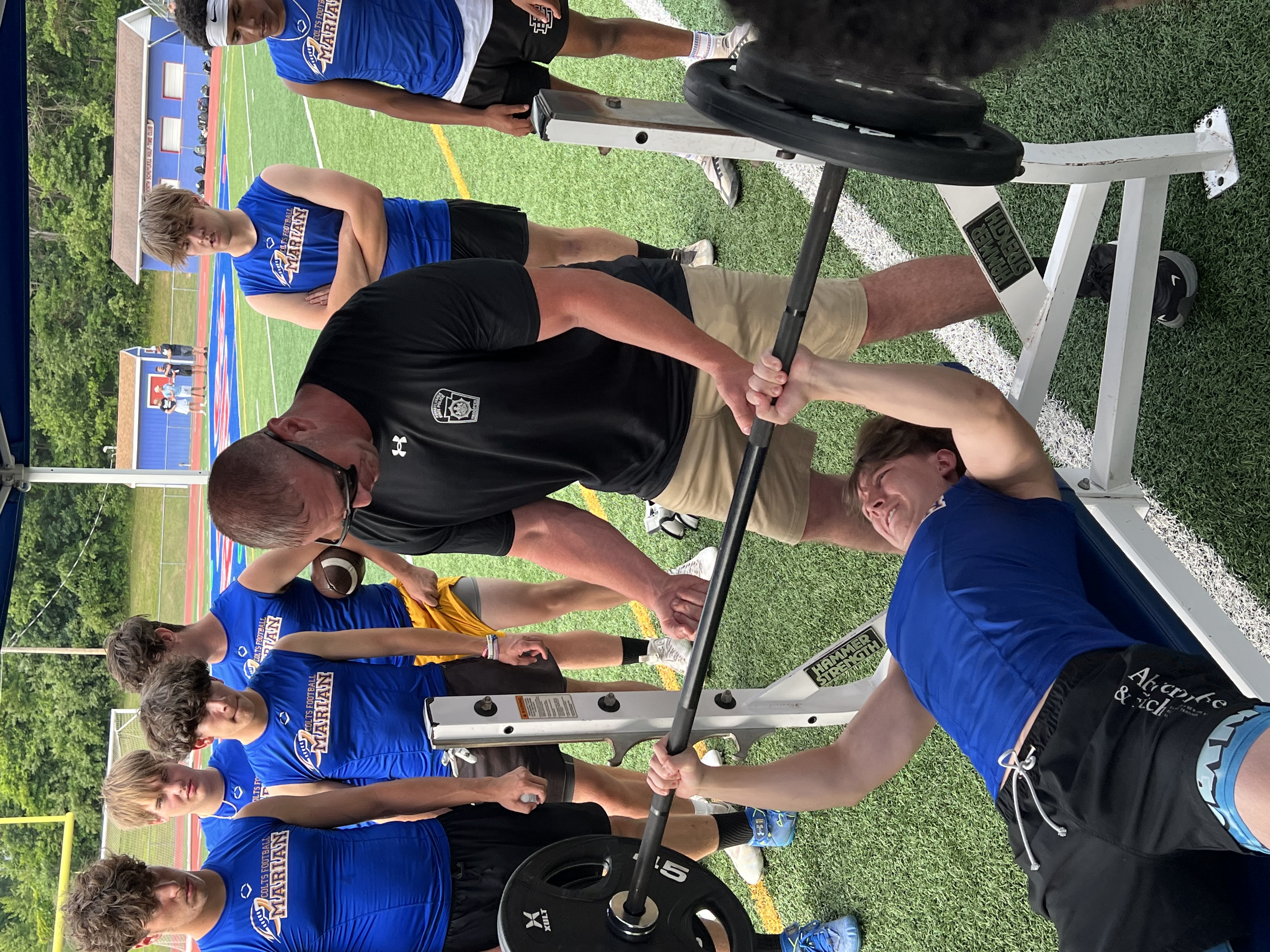 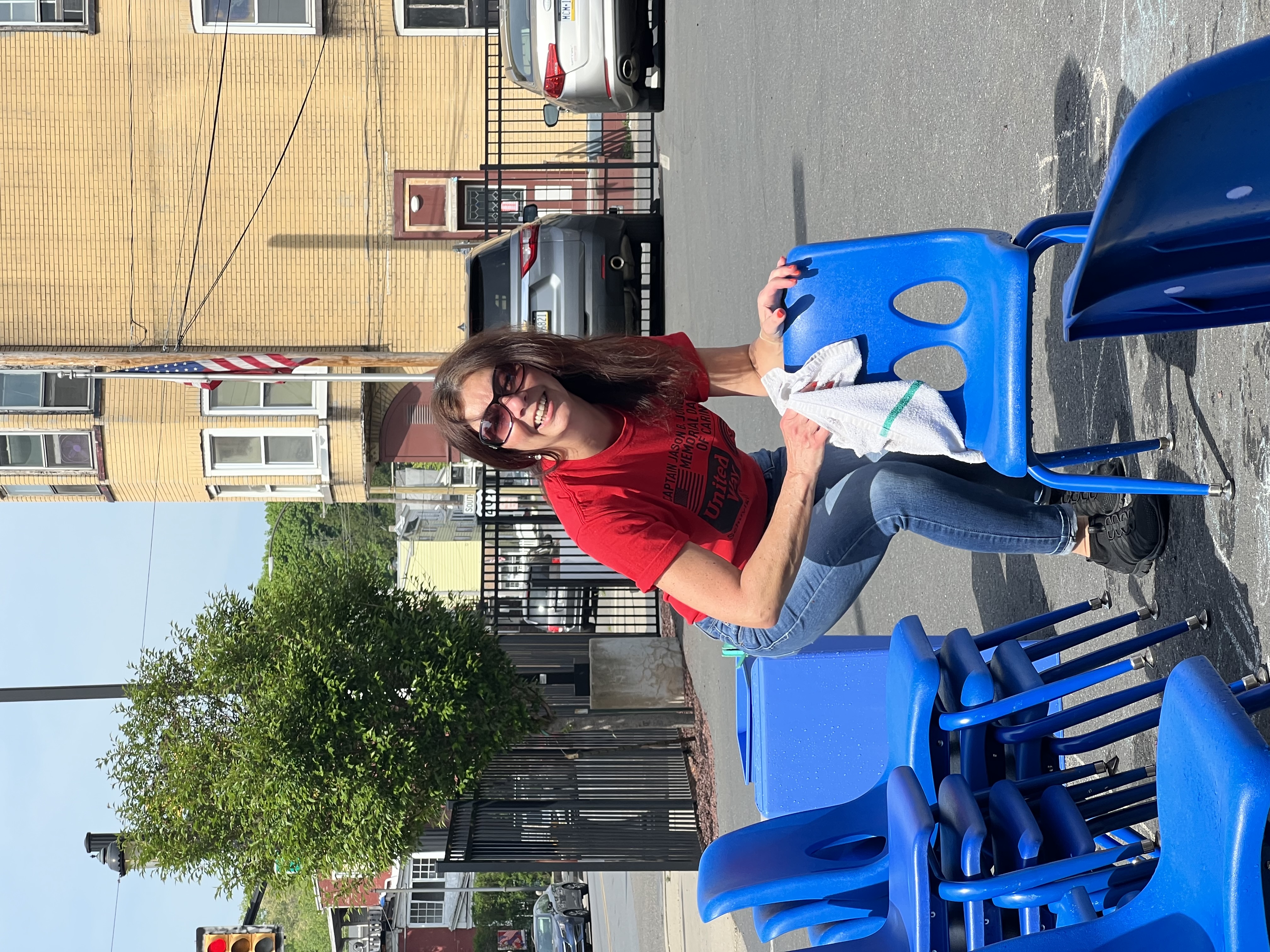